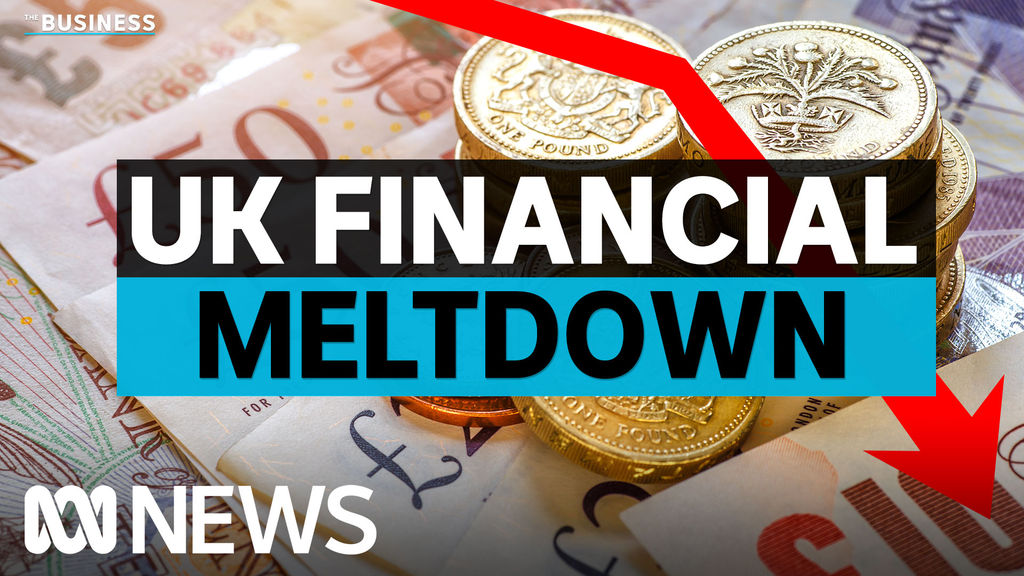 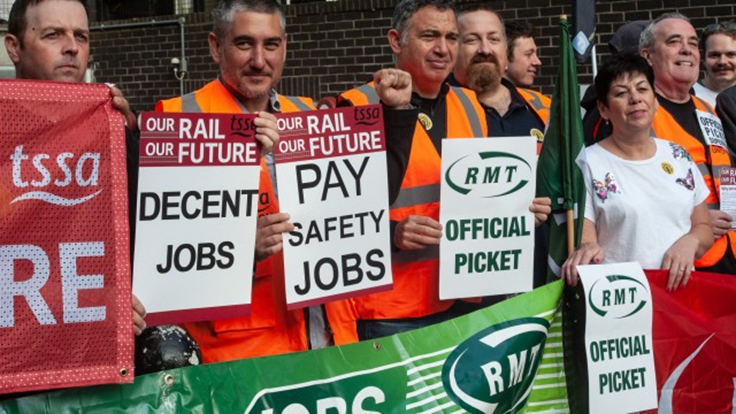 Some reflections on a  Just Transition in Auto after BrexitManaging the Impacts of Economic Change, ACU Rome Campus, Rome.
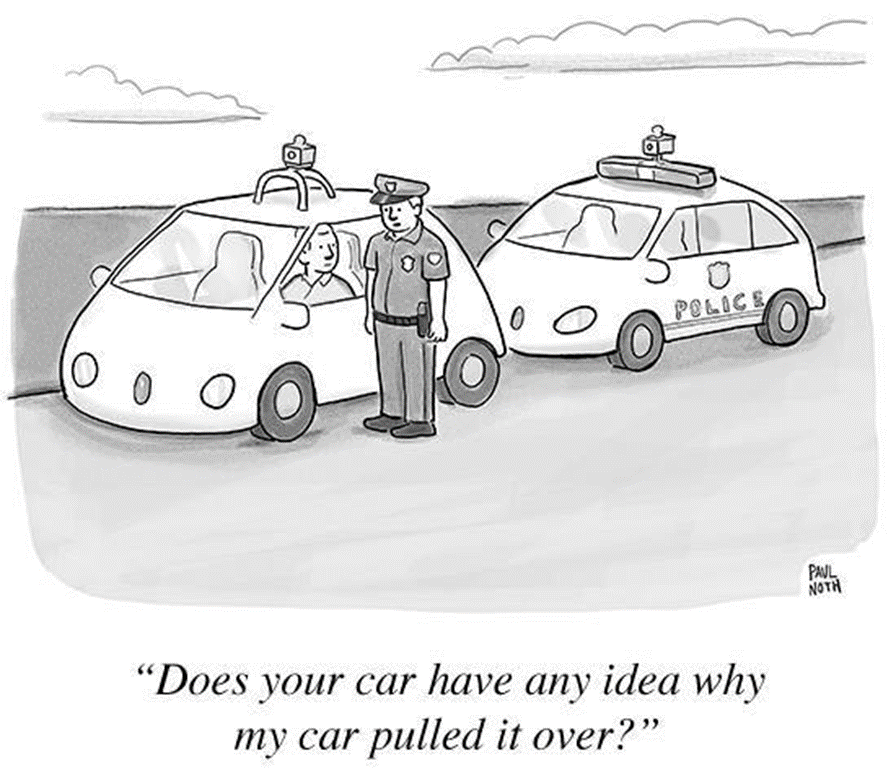 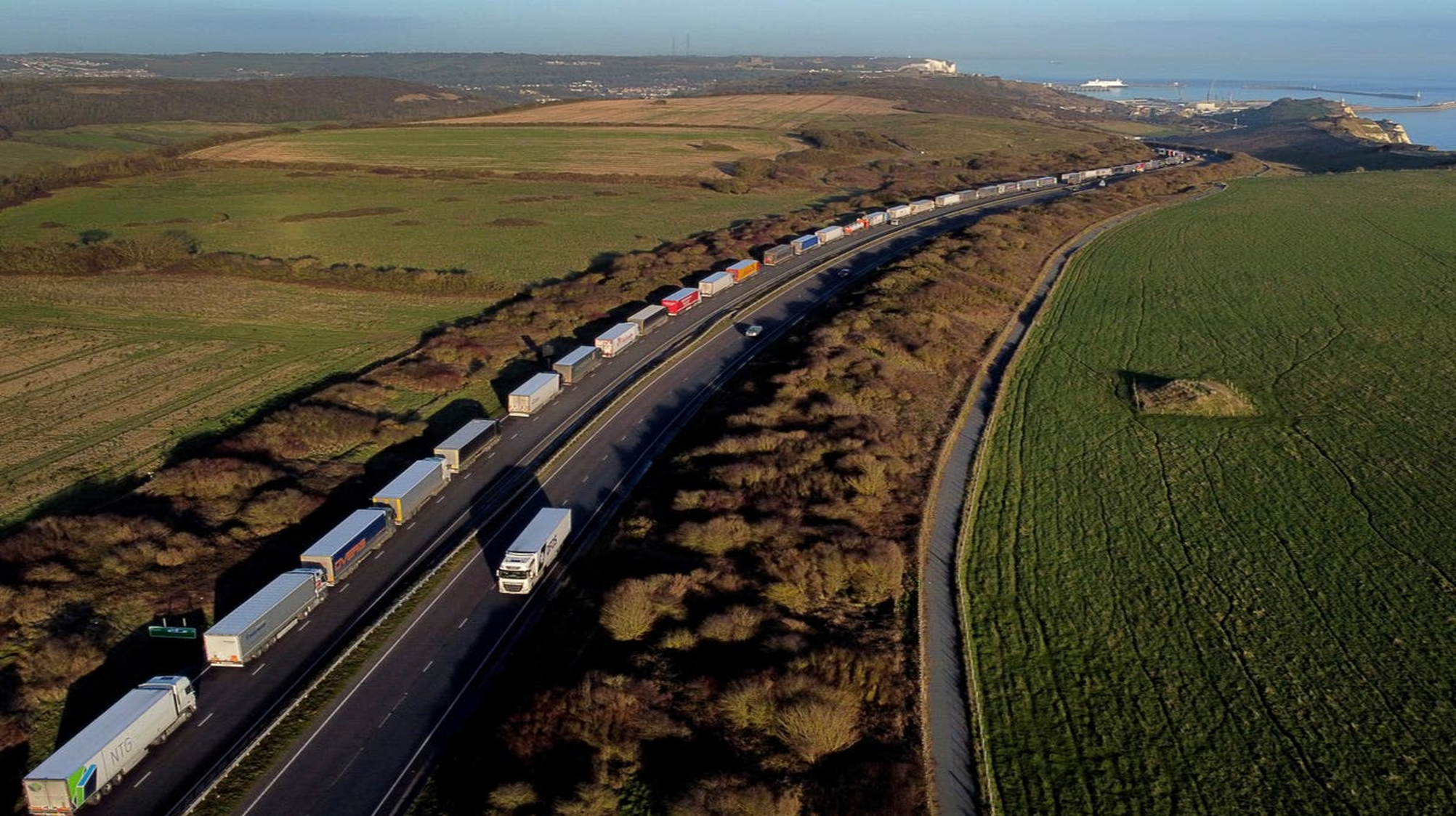 Professor David Bailey
Birmingham Business School 
Senior Fellow- UK in a Changing Europe Programme

Professor Alex de Ruyter
Centre for Brexit Studies
Birmingham City University
Bans coming  on ‘ICE-only’ vehicles
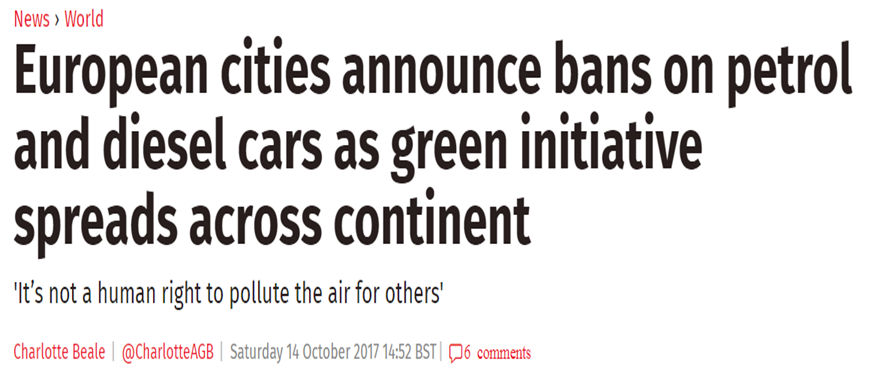 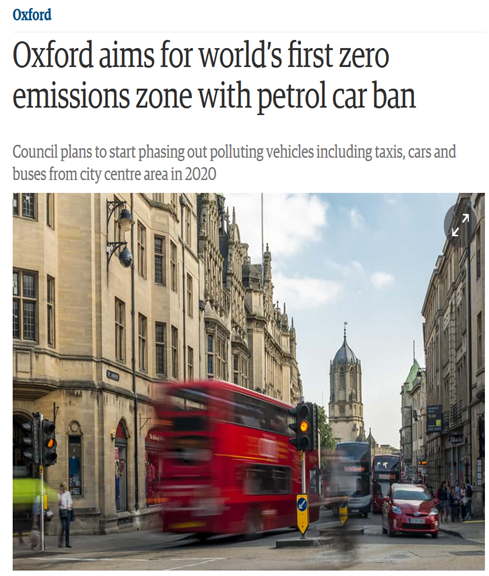 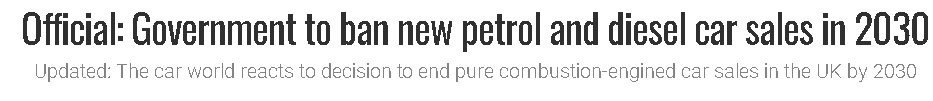 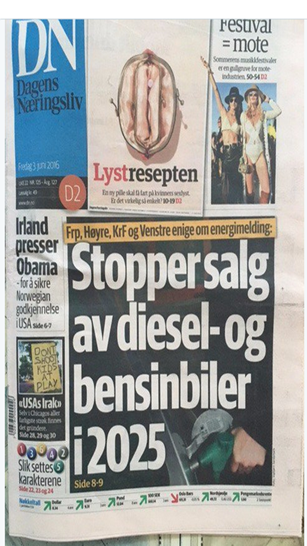 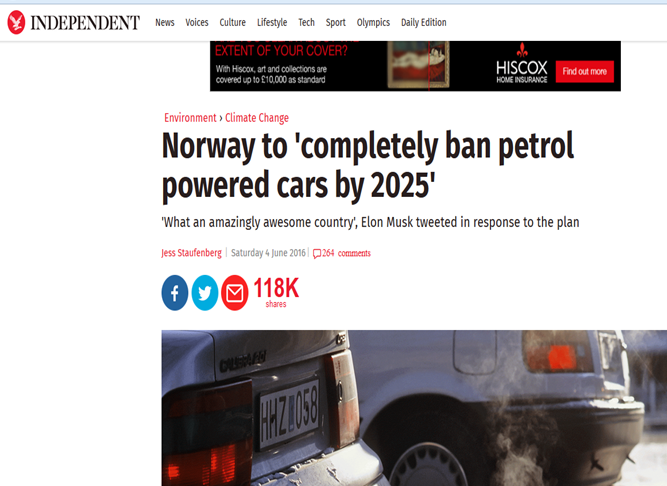 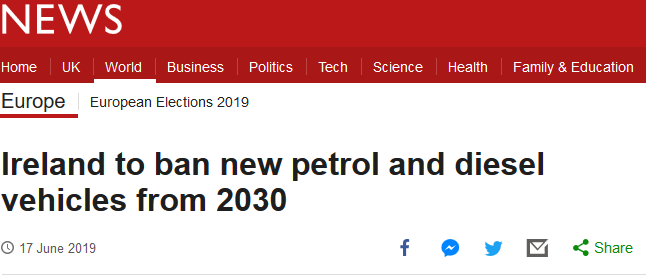 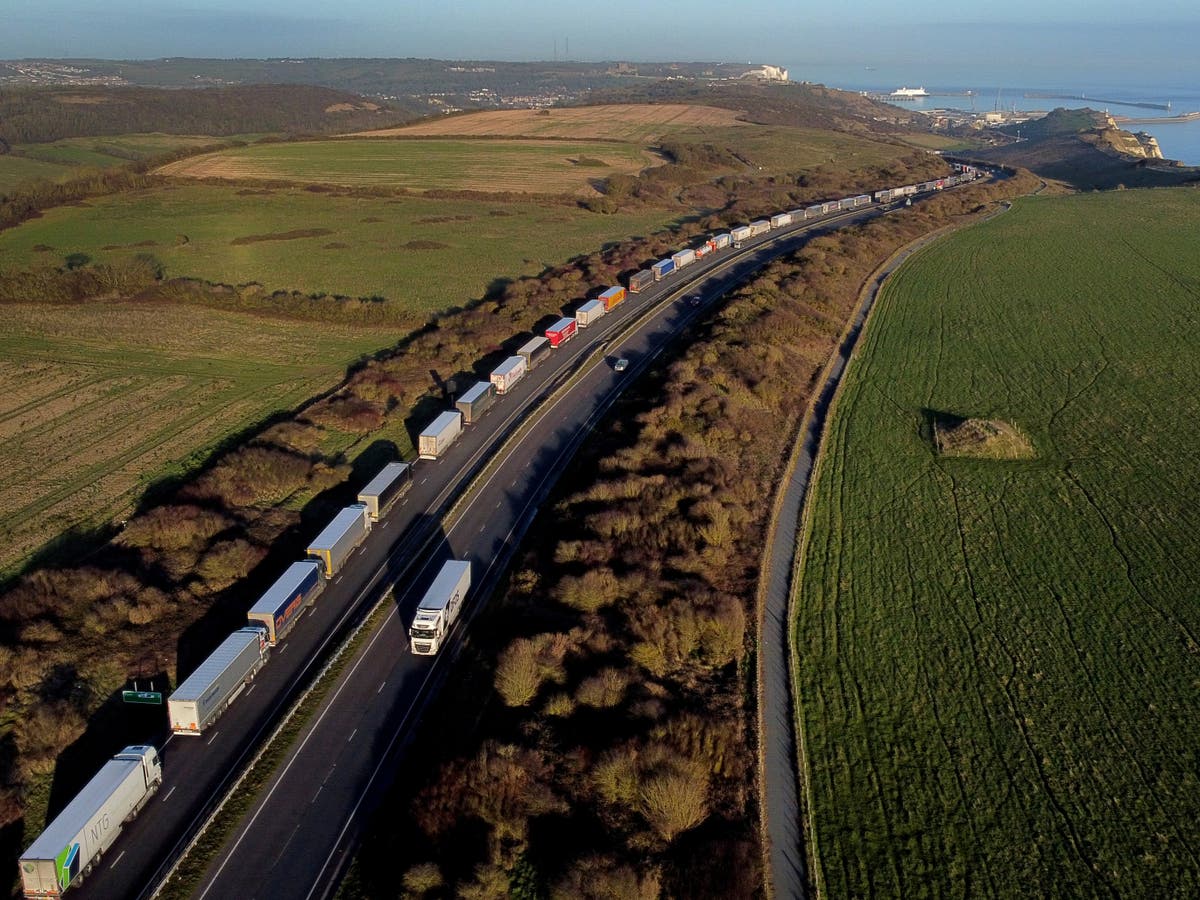 The Covid hit…
The impact of Brexit
What is a “just transition”?
Coming decade will see far-reaching changes on the global automotive industry.
Bans on ICE vehicle sales starting 2030
Shift to fully electric vehicles
Introduction of autonomous and self-driving vehicles
Changes in vehicle use patterns, especially in urban areas
Emden et al. (2021) define a Just Transition as:
“securing the future and livelihoods of workers and their communities in the transition to a low-carbon economy. It is based on social dialogue between workers and their unions, employers, and government, and consultation with communities and civil society” (ibid.).
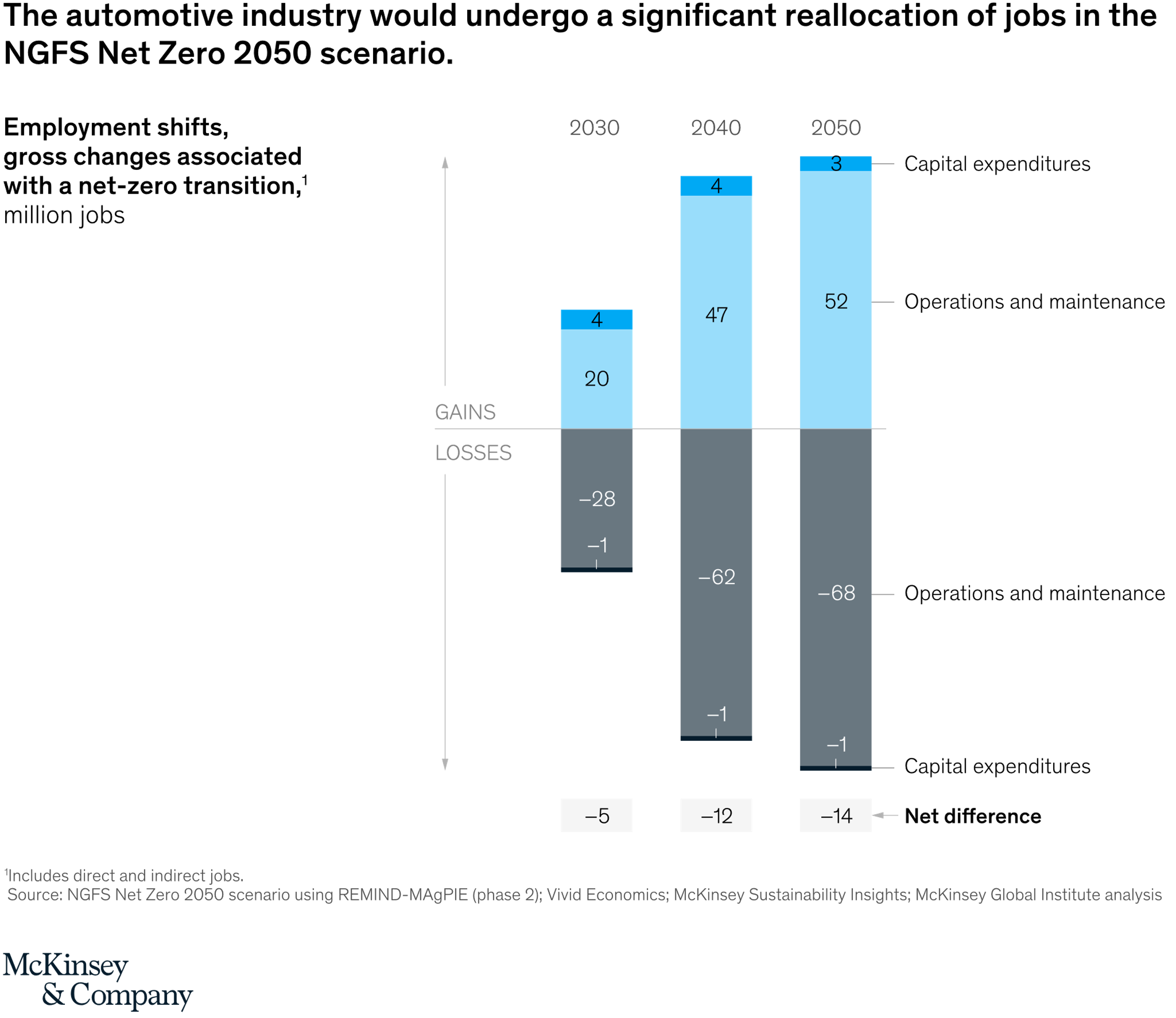 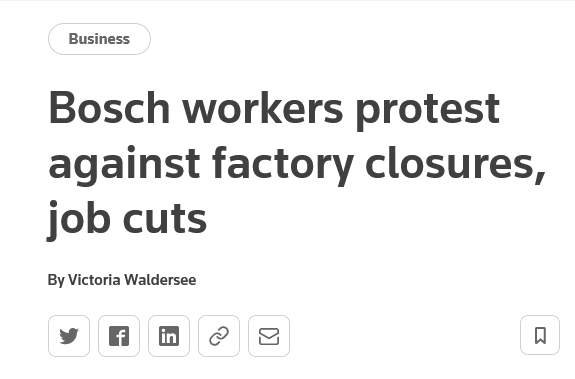 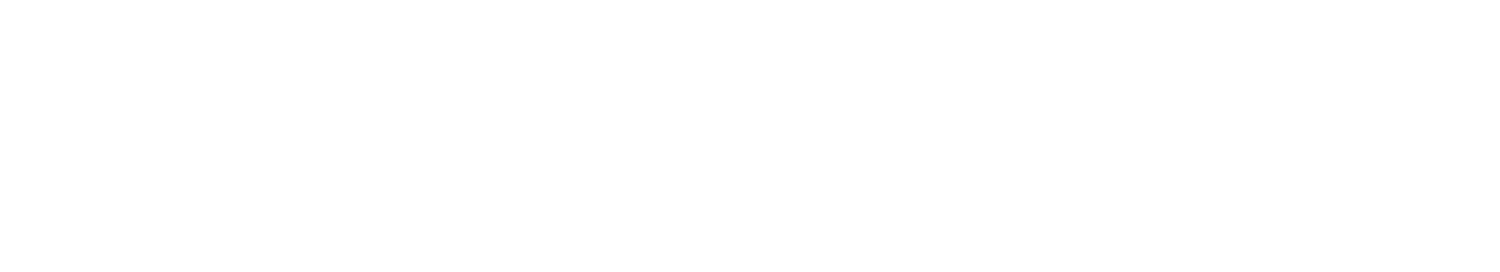 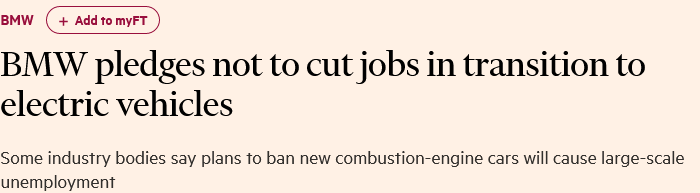 Some quick reflections
Size of the impact?
Models of Capitalism – co-determination?
Make or Buy? 
Whole Value Chain?
Policy implications
Scale of impact? German estimates…
‘ICE to ACE’
Implications for the Value Chain 1
 ‘fleet-based on-demand personal mobility’ value chain, comprising components which will share data across the value chain, such as:
Vehicle design and manufacturing (existing automaker, outsourced automotive manufacturer, supplier or fleet operator, operating more on an open innovation model).
Operating Platform (existing automaker, tier 1 supplier or new entrant like Waymo, Renovo or Drive.ai)
User Experience Platform provider (controlling the passenger’s mobility experience, including in-cabin experience, including hardware, software and data.
Implications for the Value Chain 2
Data services provider: content - entertainment, traffic, mapping or weather, consumed by ACE platforms or passengers in ACE vehicles.
Fleet creation: fleet operators could specify, design and buy/lease from a specific vehicle manufacturer or lease vehicles from a ‘fleet creation company’, as in the airline industry. Fleet creation involves financing and insurance.
Fleet operator: firms operating and managing the fleet of ACE vehicles offering on-demand mobility services - extend to integrating on-demand with public transport and to ‘Global Distribution System’ firms (as in the airline industry) offering reservations to on-demand mobility services? 
Fleet service and maintenance provider: servicing, maintaining and supporting fleets – specialists may provide this service.
Study of the West Midlands (WM) auto industry
Supplier firms in WM :
Are particularly exposed to the operations of Jaguar Land Rover (JLR);
Lack capacity or the specialist equipment needed to undertake production of batteries, high value battery components and key components for electric motors;
Suffer from increasingly uncompetitive energy prices relative to other European countries which will likely impact future investment.
Survey of workers
156 responses obtained earlier this year:
75% from OEM employees (approx. 48% from JLR) and 16% from Tier 1 supplier;
44% had worked in their current job for 6-10 years and 41% for more than 10 years;
97% directly employed by company;
72% had commute of 30 minutes or less;
50% would prefer to work fewer hours;
65% had not heard of the phrase “just transition”.
West Midlands Automotive: Unite Survey
14. How secure do you feel about your job?
17/03/2022 10:04
Powered by www.questback.com
West Midlands Automotive: Unite Survey
The changing automotive industry
15. How confident are you that your workplace will survive and manage the transition to low emission vehicles?
17/03/2022 10:04
Powered by www.questback.com
West Midlands Automotive: Unite Survey
17. How much do you think your current skills overlap with the skills needed for making low-carbon vehicles? (Electric, Hybrid or Hydrogen.)
17/03/2022 10:04
Powered by www.questback.com
West Midlands Automotive: Unite Survey
19. Do you expect to be working in the automotive industry in 2030? (The year the petrol and diesel vehicle ban will begin.)
17/03/2022 10:04
Powered by www.questback.com
JOBS, SKILLS AND TRAINING
M/M to E/E
Automation & digitisation
Job loss in ICE/Job growth in EV
Impact of electrification and digitisation on occupations/job types
Herrman et al. (2020, p. 93ff.)
Skills Requirements
The production of electric vehicles requires: 
Knowledge of electrics, electronics, and IT; skills in the handling of high voltage systems… for the installation of interior components and the laying of cable harnesses.
High voltage awareness, ability to work with high-voltage components; handling chemicals & hazardous materials.
Skills in the operation and servicing of machines for the production of electrodes.
Quality management of electrochemical energy storage.
knowledge of networking, data management, and process planning….
Skills Requirements and Qualifications
Development of a Digital Production Platform requires:
Skills in data analysis and development of software 
Engineers with software and digital skills
Ability to think and act in an interdisciplinary manner

First degree and higher level of education
Degree in Advanced Manufacturing Engineering

NB Also impacts ‘back office’ functions
 There are ‘unknown’ skills
Activities, level of qualification by job type, in a typical gigafactory
Faraday Institution  (2020)
Is the WM region ready on skills and training?
Unite survey results:
12% had a Bachelor’s degree; 4% a Postgraduate degree
85% said their employer hadn’t offered training
90% said they hadn’t undertaken any training of their own volition
69% said they would consider retraining for a new role

NB. Training programmes being undertaken by Nissan, Toyota, BMW and VW but is enough being done?
WHAT ABOUT WORKERS MADE REDUNDANT?
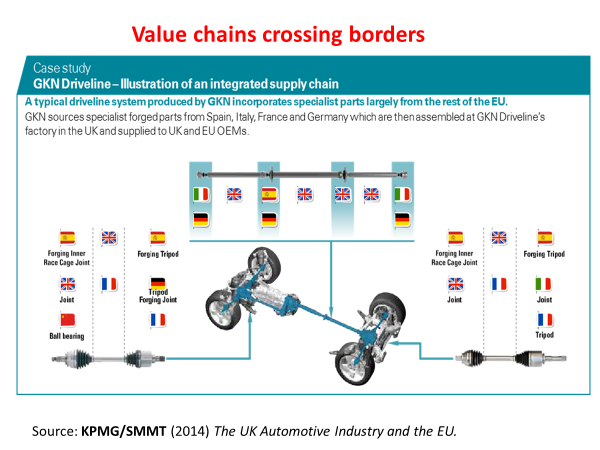 Metal working activities, especially stamping and cutting (turning, milling, drilling, grinding) declining
Firms closing already (eg GKN Driveline) 

VW plan for a ‘just transition’
Create jobs in other business activities and re-train workers to do the jobs in new business areas 
Guide employees through the transition & give help to gain qualifications to enhance employability
Generous redundancy package
Our plan for a ‘just transition’?
West Midlands Automotive: Unite Survey
28. No 1 Policy Priority
17/03/2022 10:04
Powered by www.questback.com
Policy?
‘Coordination failure’ – role for industrial policy
Collaborative approach / participation / knowledge discovery – modern industrial policy
Training/retraining/skills throughout life (Singapore, Scandinavia, Germany)
Worker participation 
Diversification / reorientation (supported by who?) MG Rover experience
Reshoring (supported by who?) MAS / AMSCI experience
Financing investment – eg battery gigafactories
Building a new value chain (supply chain is vulnerable given shift to in-house): raises an issue for Smart Specialisation
Multiple transitions
Welfare systems?
Value capture as well as creation
UK: Brexit?
Research underpinning this presentation (All available for free, open access)…
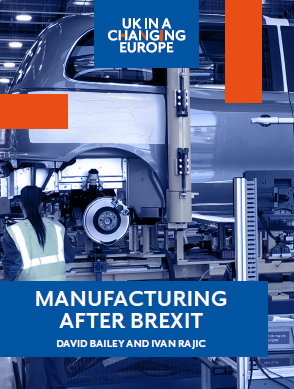 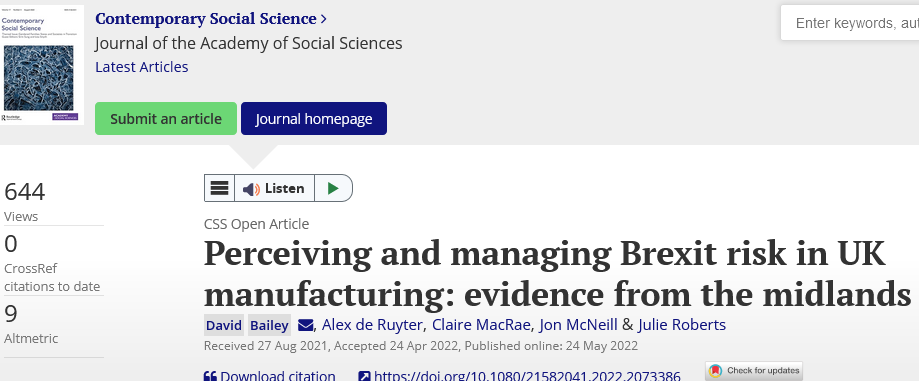 We’ve been here before…
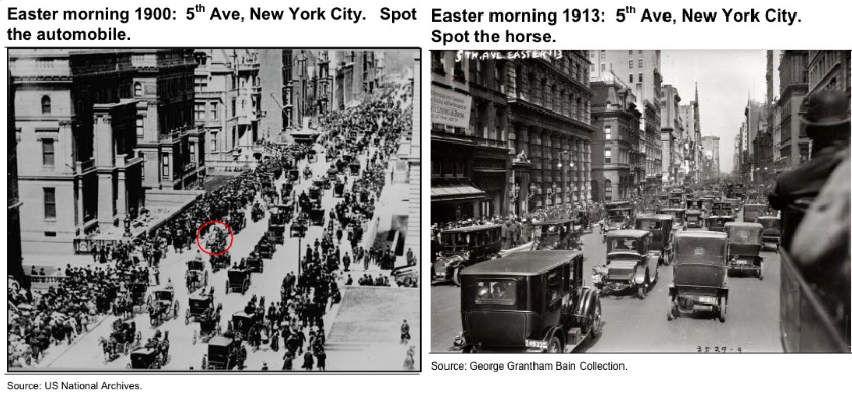 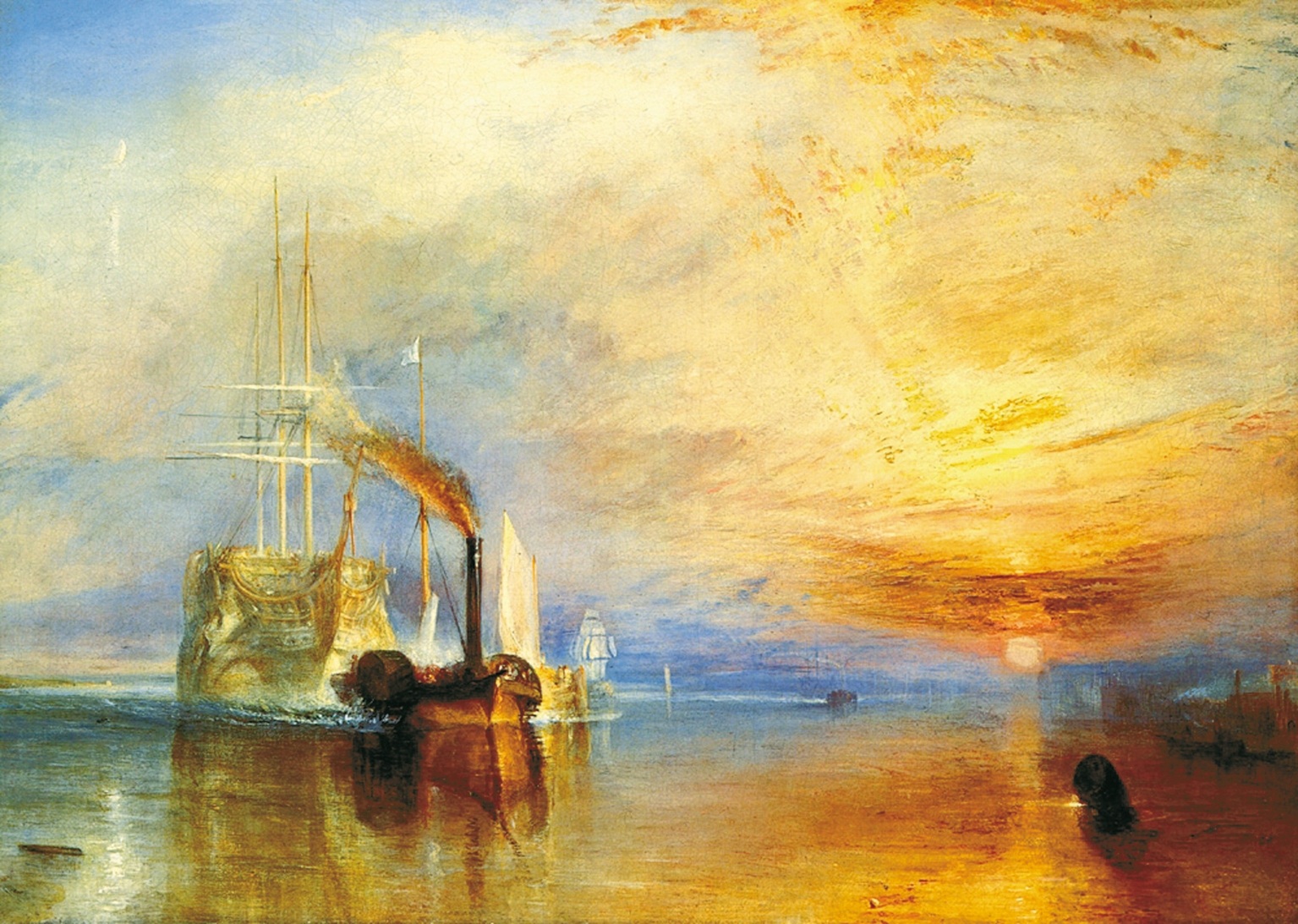 Challenges & Opportunities
Skyfall

Q: It always makes me feel a little melancholy. Grand old war ship, being ignominiously hauled away to scrap... The inevitability of time, don't you think? What do you see?

Bond: A bloody big ship.
Contemporary Social Science Special IssueEnabling a Just Transition
On the multi-dimensional and multi-scalar nature of a Just Transition. 
We encourage the submissions of original articles, both theoretical and empirical, that investigate and analyse from single disciplinary and multi-disciplinary perspectives the following, not exhaustive, topics: 
Implications for workers, trade unions and employment relations;
Organisational governance and regulatory change 
Global Value Chains (GVCs); 
Industrial and sectoral scenarios;
Implications for industrial policy; 
Territorial challenges for devolved nations and regions; 
Environmental policy and management; 
The impact on the lived experience of marginalised communities;
Social policy and welfare reform, and; 
Cultural dimensions.
Contemporary Social Science Special IssueEnabling a Just Transition
Guest Editors Alex de Ruyter (Birmingham City University) and Gill Bentley (Birmingham City University) welcome submissions now. 
For full instructions on submitting to the journal please see the Instructions for Authors page.  
All papers will be peer reviewed. 
The closing date for submitting papers is 31st March 2023 (sooner the better…)
Manuscripts should follow the journal instructions for online submission of papers. 
For any queries contact:
	alex.deRuyter@bcu.ac.uk   bentleygill@aol.com
Thanks for listening.
Comments, Questions welcome.

@dgbailey
d.g.bailey@bham.ac.uk